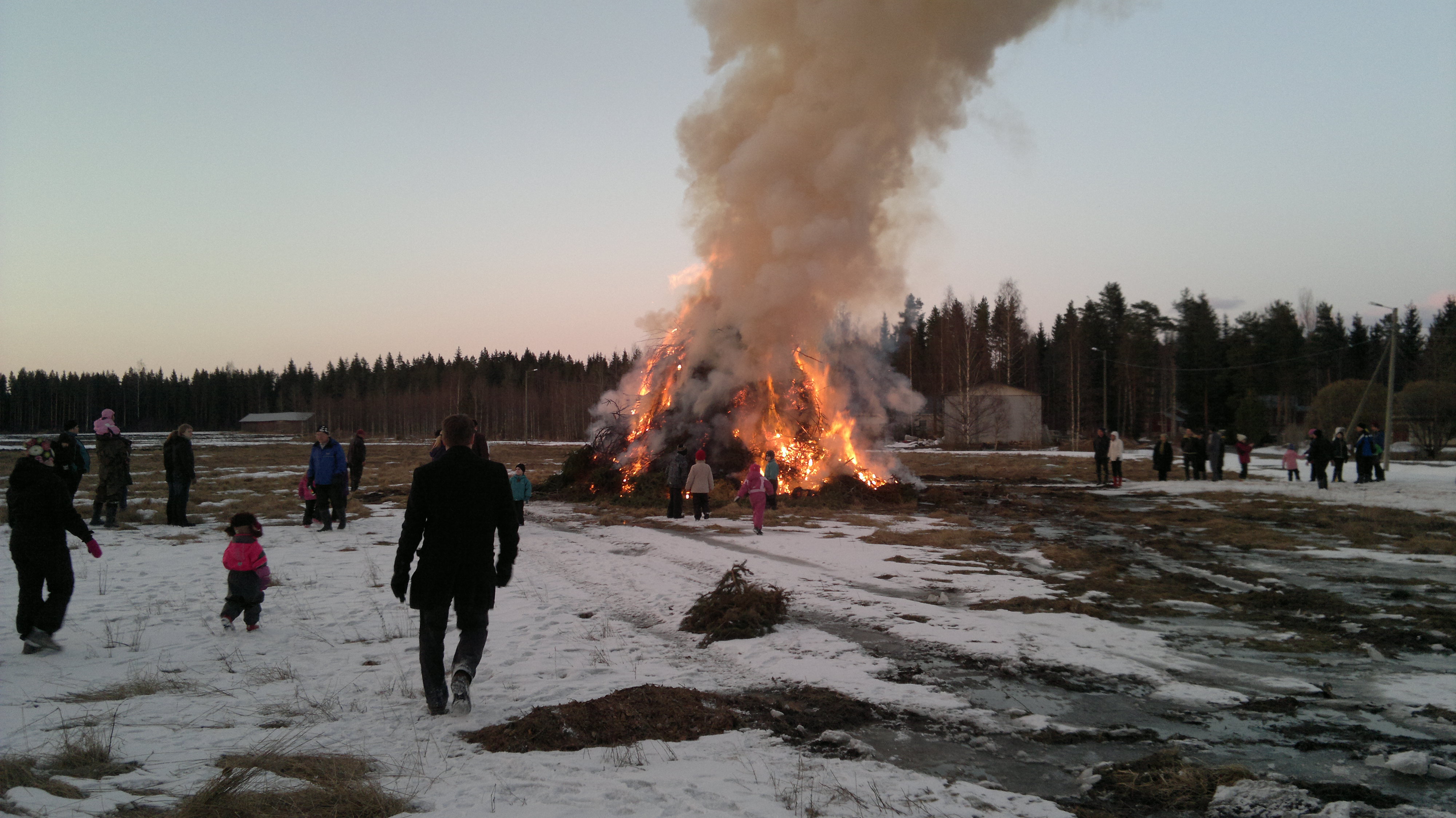 Peräseinäjoen Viitalan Nuorisoseuralle:
Arpapalkintoja ovat lahjoittaneet
Agco Suomi Seinäjoki
VeliMark Seinäjoki 
LähiTapiola Etelä-Pohjanmaa
 IPR Talotekniikka Oy
 Seinäjoen Konerengas Oy
Osmo Mäenpää Oy
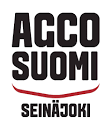 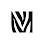 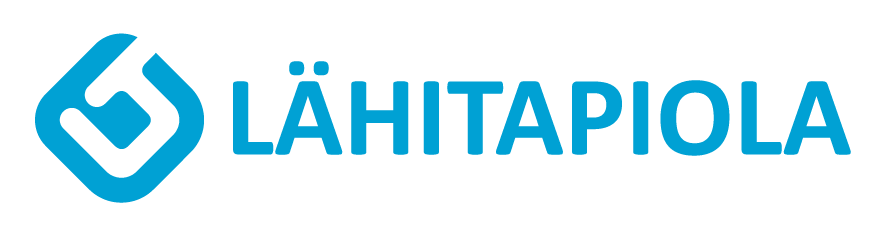 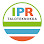 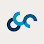 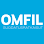 SHT-Tukku Oy Seinäjoki
BUUSTI RY Seinäjoki 
K-Market Viljami Peräseinäjoki
Farkkutuote Marja-Liisa Anttila Ky
VKV Service KY
Vmt-Rauta & Rakennustarvike
Nordea
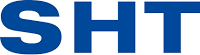 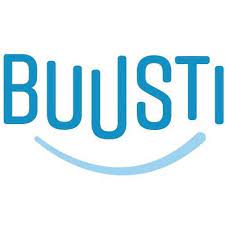 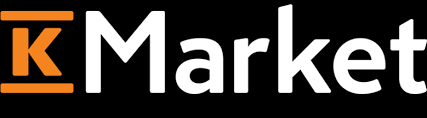 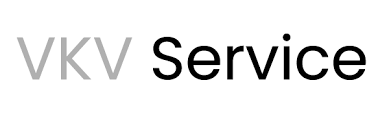 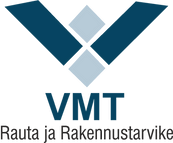 Ompelu ja kirjanpito Tarja Anttila
 Hautauspalvelu Sinikello 
Saarenpää Oy (IKH Seinäjoki)
Sydänmaan Osuuspankki
Peräseinäjoen Apteekki	
Parturi-Kampaamo Saija Jykelä
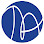 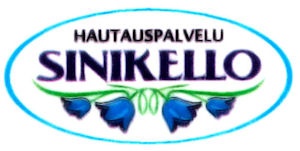 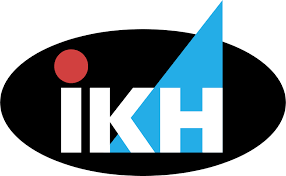 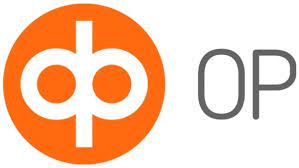 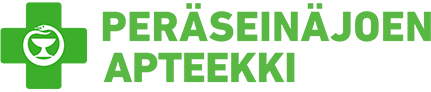 Parturi Sirpa Haapala
S-market Peräseinäjoki
Ahon Kuljetus & Hinaus
Hyllykallion Kukka Varpu Saarela
Sedu Seinäjoki
Koivukaari
Ramboll Finland Oy
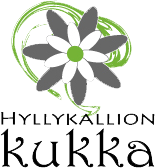 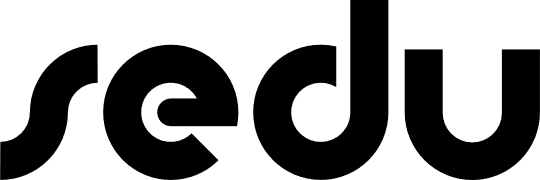 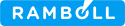